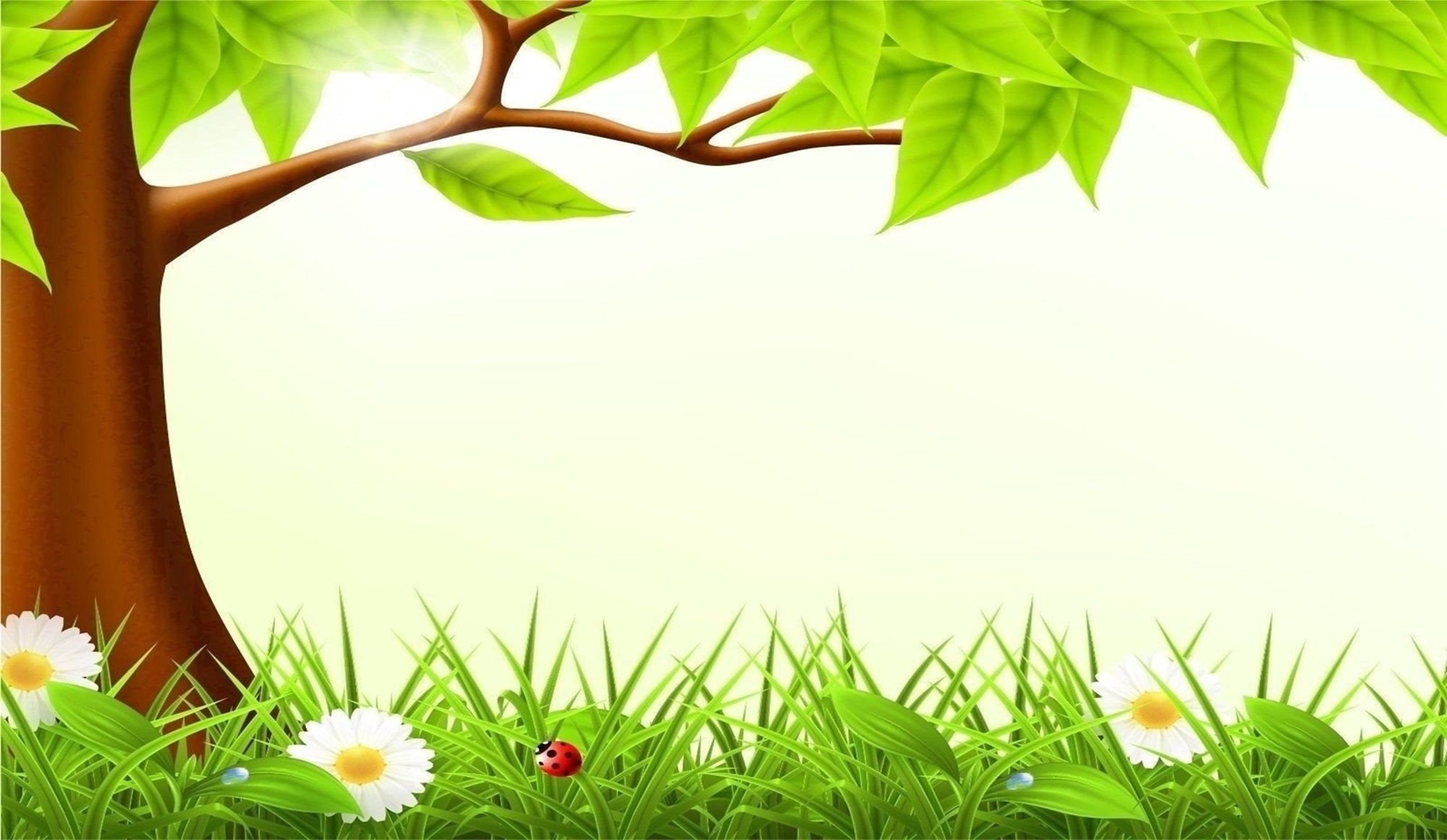 NHIỆT LIỆT CHÀO MỪNG QUÝ CÔ GIÁO
CHỦ ĐỀ: ĐỘNG VẬT
NHÁNH : ĐỘNG VẬT CÓ 4 CHÂN ĐẺ CON
HĐ: ÂM NHẠC
ĐỀ TÀI : DVĐ RỬA MẶT NHƯ MÈO
NGÀY DẠY: 18/12/2024
NGƯỜI DẠY: H NŨI MLÔ
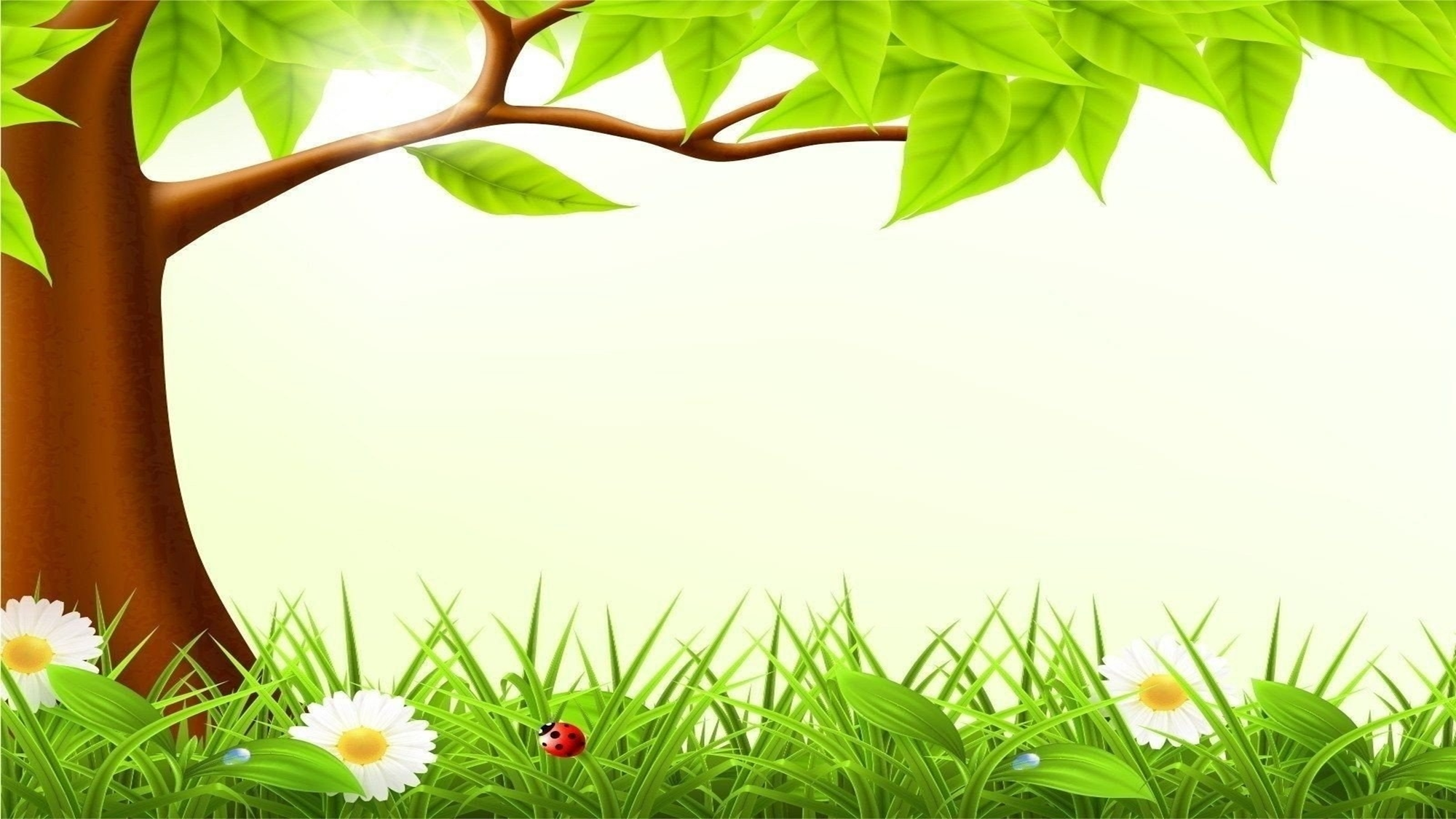 HOẠT ĐỘNG 1: ỔN ĐỊNH
- Chơi trò chơi: Bắt chước tiếng kêu con vật
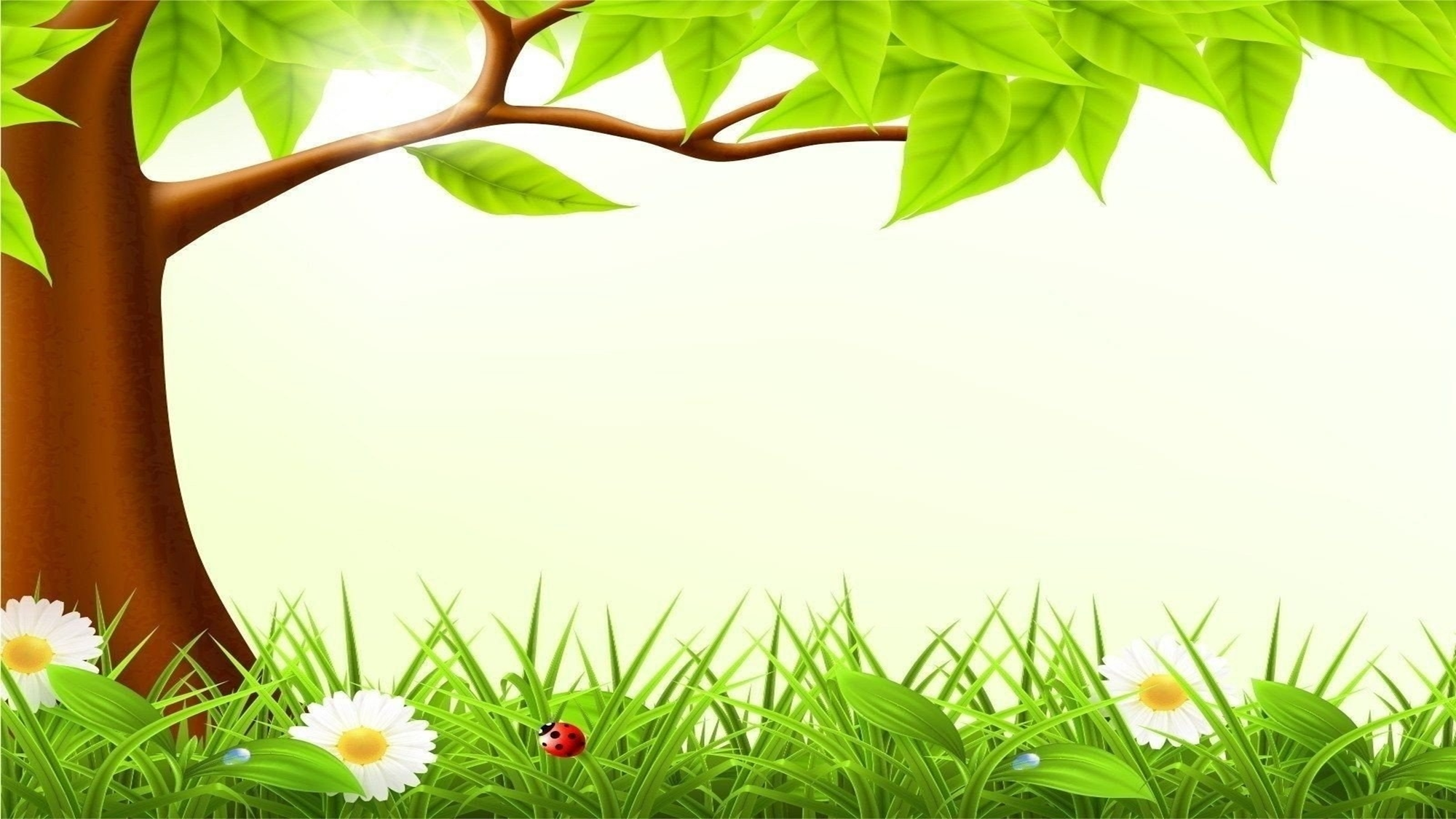 HOẠT ĐỘNG 2: DVĐ “ RỬA MẶT NHƯ MÈO
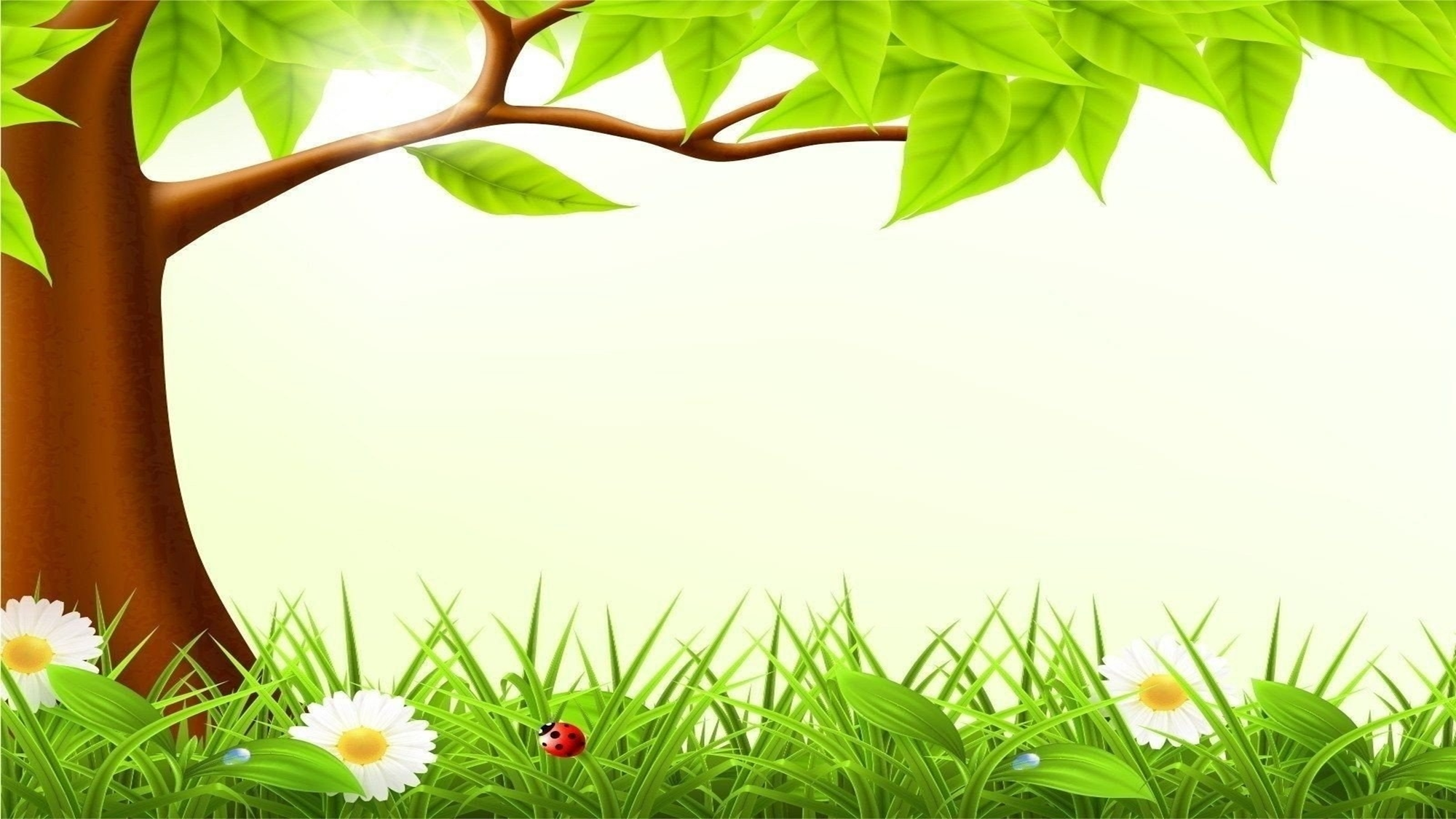 Cô và trẻ hát 2 lần
Trẻ hát
Thi đua nhóm, tổ, cá nhân
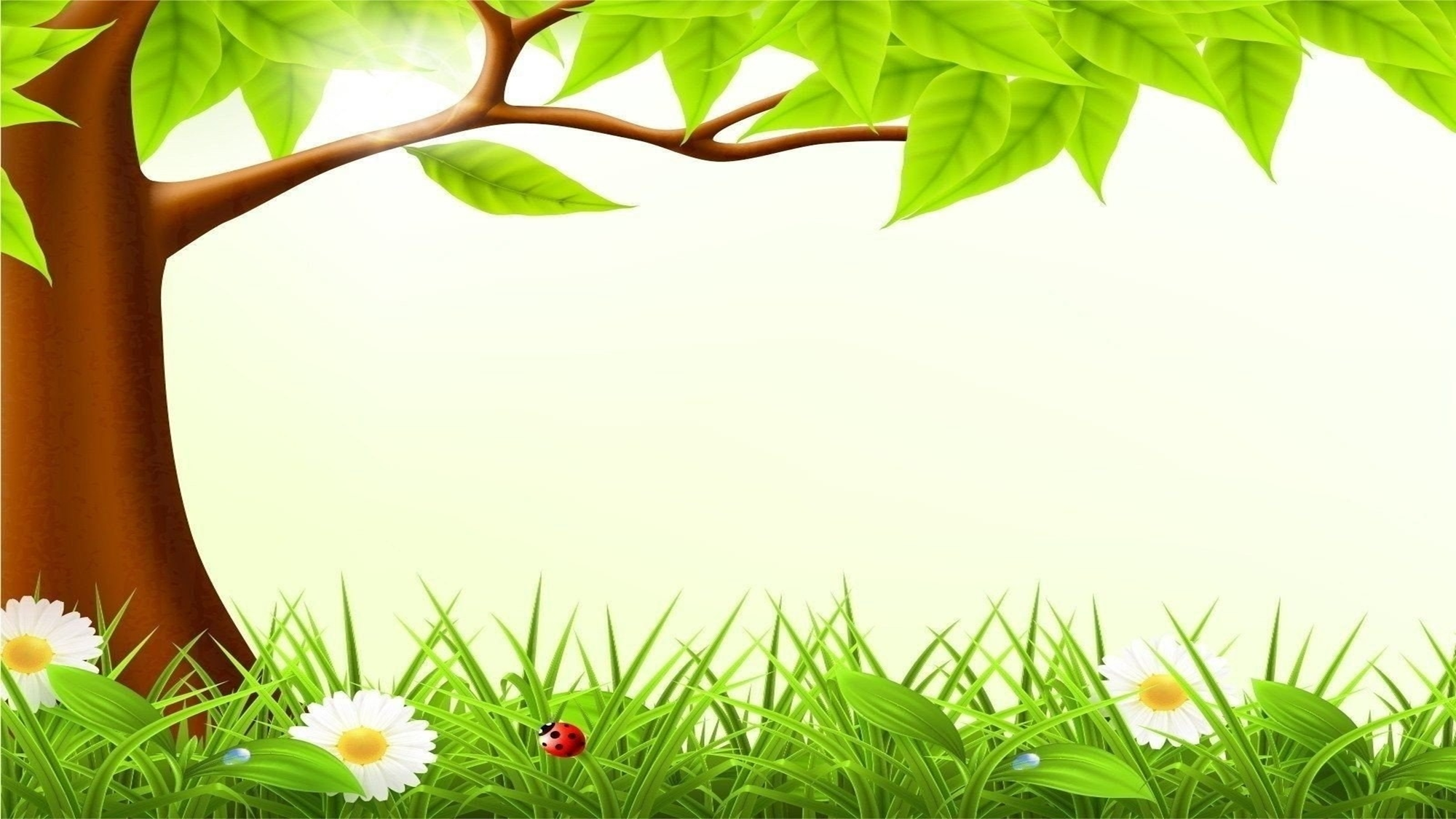 DẠY VẬN ĐỘNG
Cô vận động mẫu lần 1
Cô phân tích từng động tác
Cô và trẻ cùng vận động
Thi đua nhóm, tổ, cá nhân
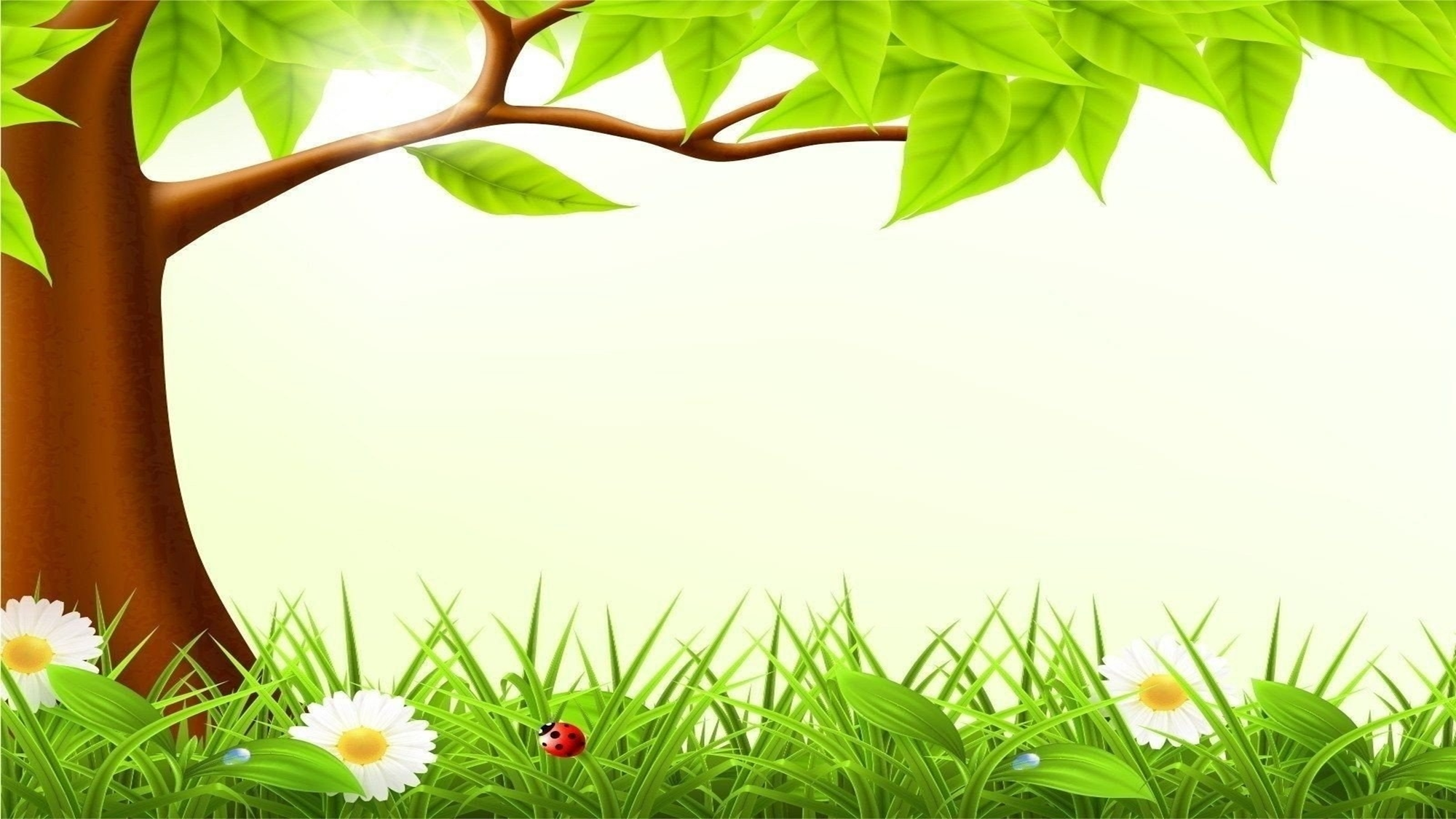 HOẠT ĐỘNG 3: 
NGHE HÁT “CÒ LẢ”
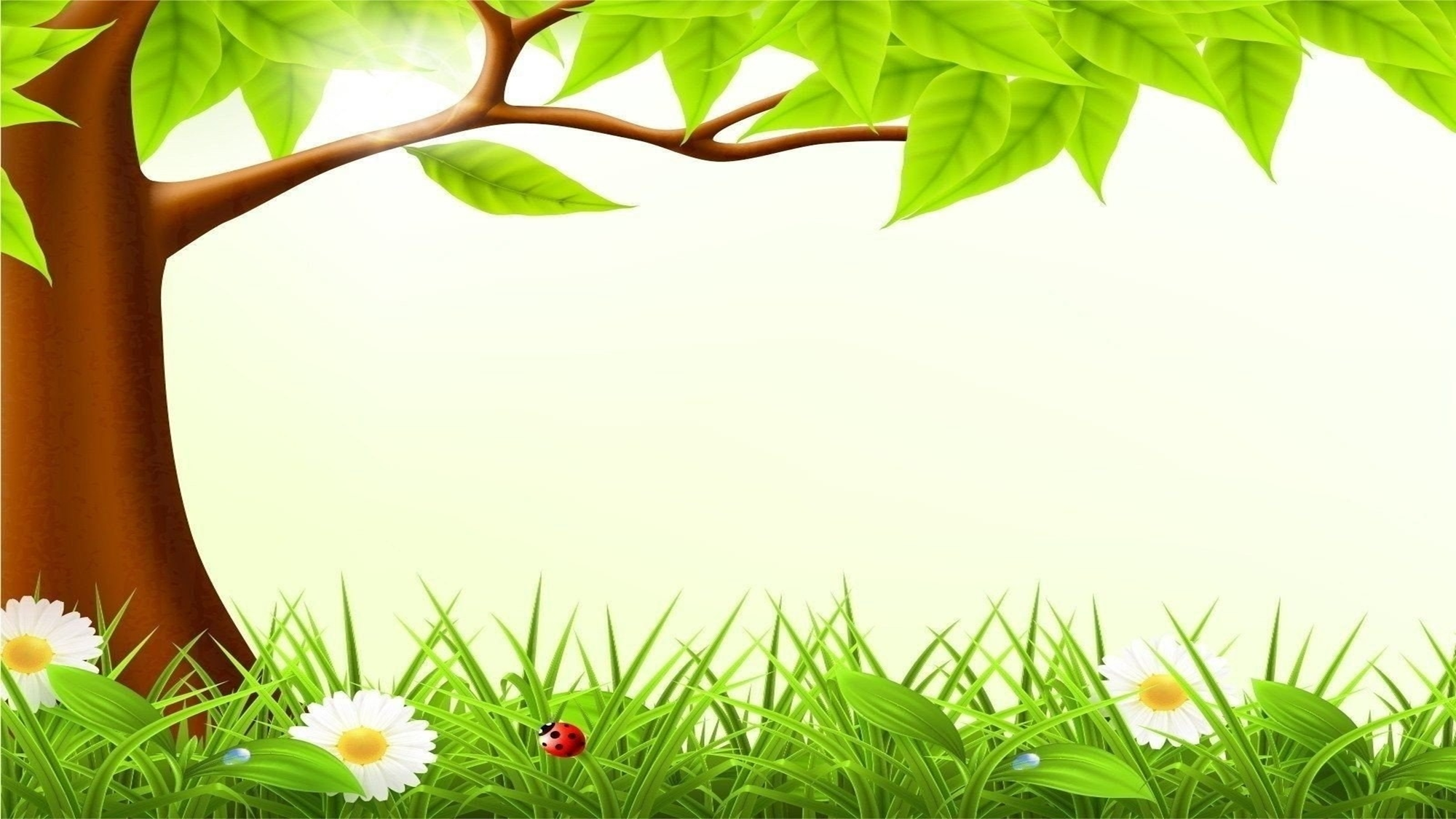 - Cô giảng giải nội dung
- Cô hát trẻ múa theo giai điệu bài hát
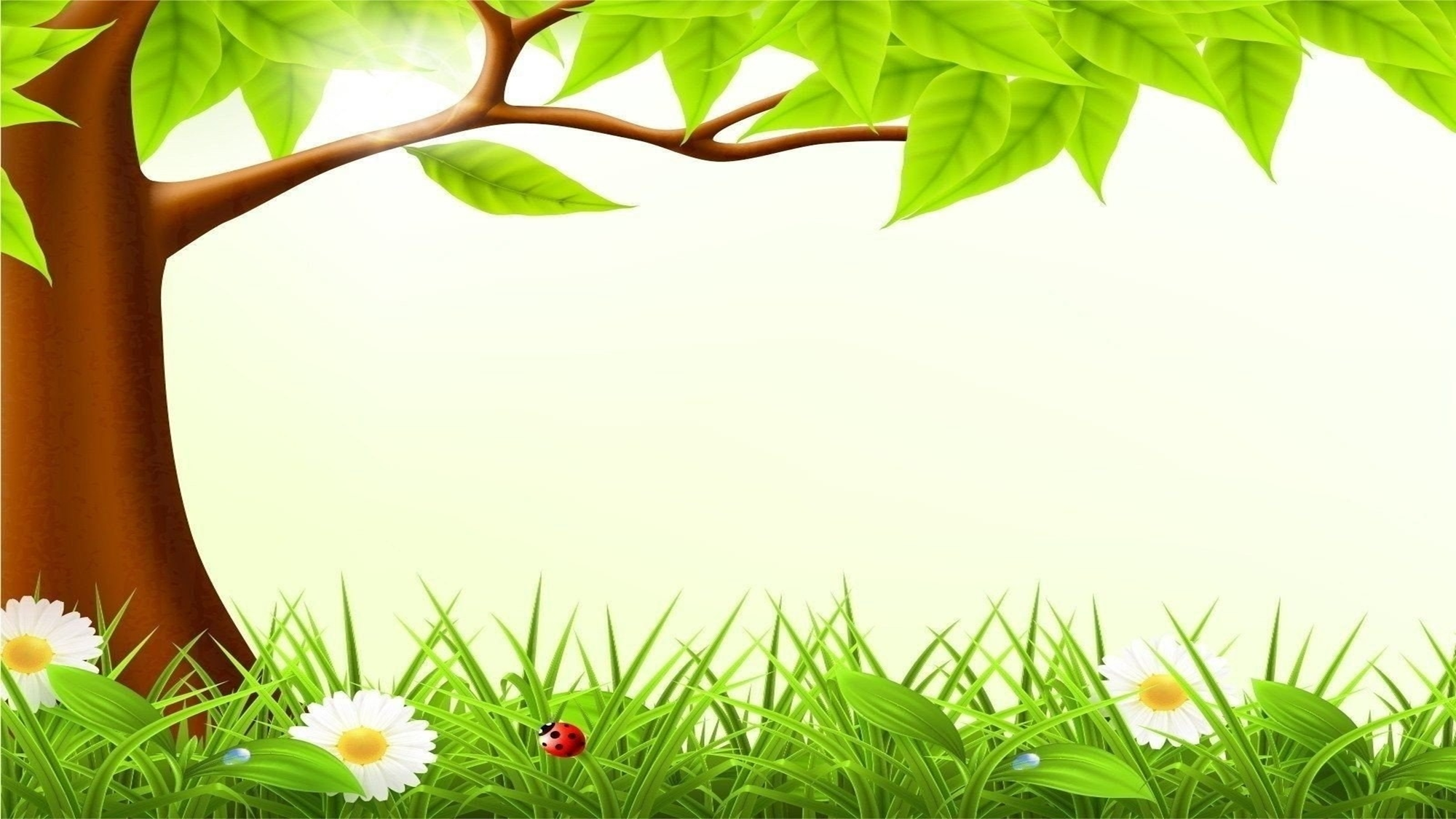 HOẠT ĐỘNG 4: TRÒ CHƠI
“ NGHE NHẠC NHẢY VÀO VÒNG”
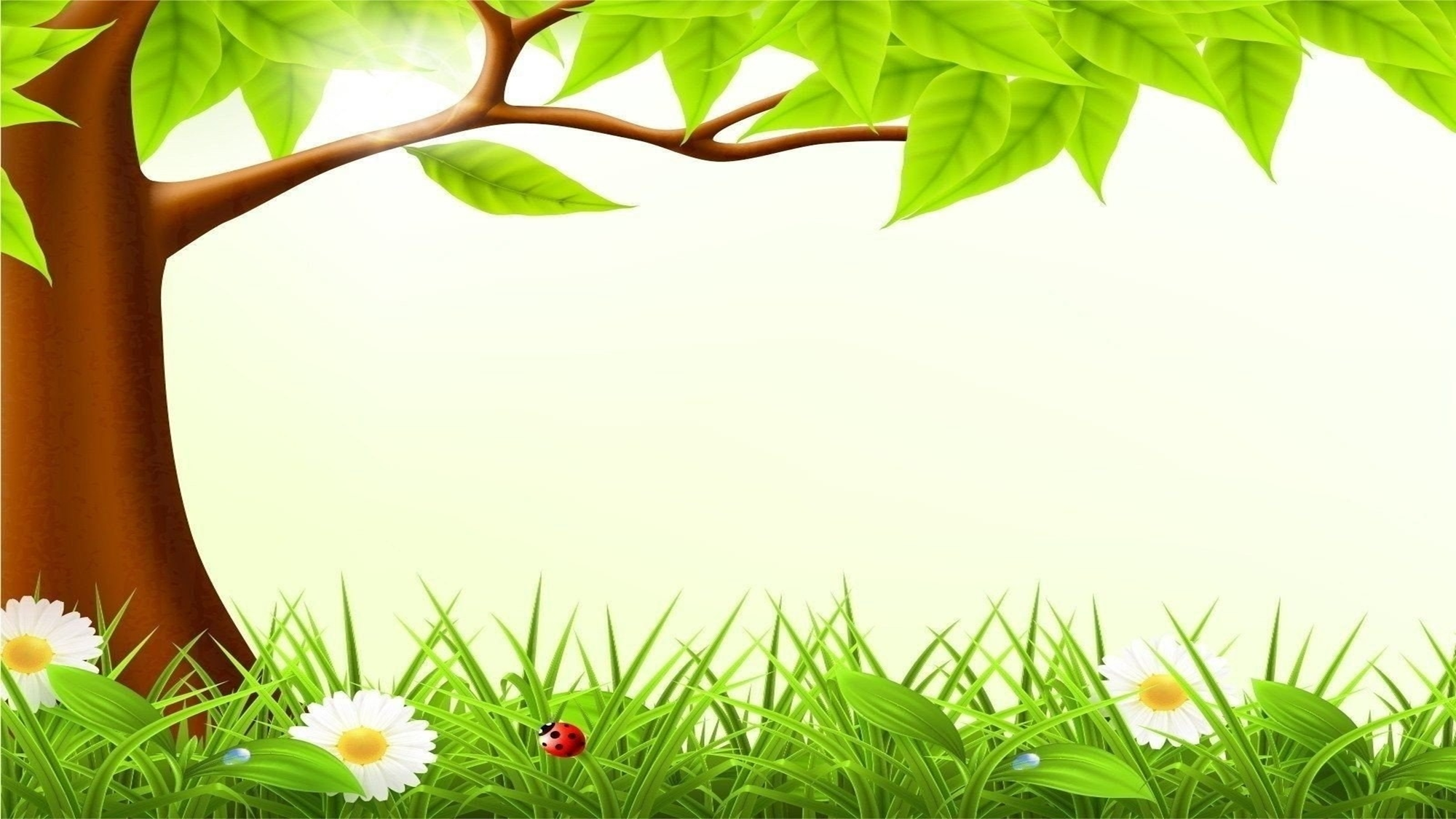 CHÚC CÁC CON CHĂM NGOAN HỌC GIỎI
XIN CHÀO VÀ HẸN GẶP LẠI